Organizing Local Conferences and Workshops
Section and Society Collaboration
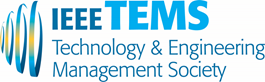 Presentation overview
What is the Smart Tech concept?
Standard preliminary steps
Topics
Conference or Workshop team
Resources
Attendees, participants or the audience
Pros and Cons 
How is success measured?
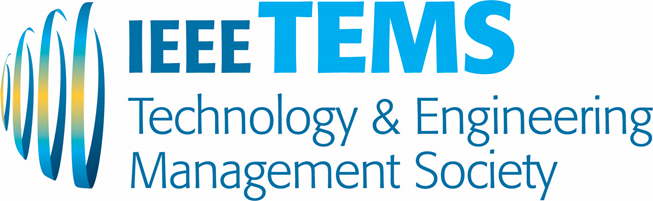 Smart Techhttps://www.ieee.org/membership_services/mga_maw.html
Localized workshop or “mini-conference”
Focus on topics of local interest
Start-ups, Innovation, Entrepreneurs, Intrapreneurs, New Products or Emerging Technologies, Company Relocations, Skill and Professional Development, Cyber, Hardware, etc. 
Engage members and potential members
Reinforce our “WHY” (common values)
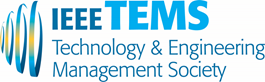 Standard Preliminary Steps – Topic
Why are we organizing a conference or workshop (Goals)?  
Help members to keep their information up-to-date 
Retain and grow membership
Host useful activities for members  
Public and Corporate awareness 
Focus and Topic Selection (technical or professional) 
What is the need of the section/chapter (or Region)
How are the topics identified and selected (development, interests, certifications (PE, PMI, etc.))
Resources available
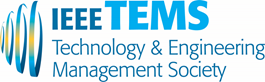 Standard Preliminary Steps – Speakers and Draw
Focus on “Why” (common values and beliefs)
Creditable speakers draw the audience
Subject matter experts, thought leaders
Recognized in the community
Senior level in their organization
Engage corporate speakers at highest levels
Vetted 
Reach academic experts with relevant experience
TEMS “Industry Forum” model
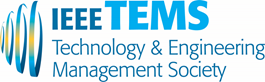 Standard Preliminary Steps – Collaboration
Building a Committee 
5-7 member committee finds qualified people to organize a conference, financial issues
Identify Society Partners (active chapters)
Technology and Engineering Management Society (TEMS) – Industry Forum model
Society for Social Implications of Technology (SSIT)
Young Professionals
Women in Engineering
Abbreviated “Conference model” based on need
General Chair, Program Chair, Treasurer, Publicity and Communications, Social Media Coordinator, Sponsorship and Corporate Outreach, Web Master
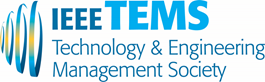 Standard Preliminary Steps – Committee Planning
Hot topics and Theme – local issues and interests
Attendees – Industry focus
Venue
Hotel, Public facility, Library, University, Corporate location, Church
Date
Location (City)
Depending on geographic location and audience
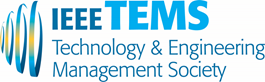 Standard Preliminary StepsSuccess  - What does it look like
Goal Setting
Measurements
General matrix
Quality of organization (attention for details)
Quality of speaker(s), panel, etc.
Meeting attendees goals for participation 
Attendance level
Financial success
Survey of attendees
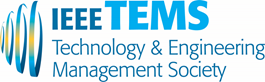 Standard Preliminary Steps – Infrastructure
Budget
Estimated based on the previous years, committee expertise and planned activities
Registration fee
Decided based on the cost + an intentional 20%-30% surplus
Fundraising (sponsors and partners)
Publicity
Timely and regular active publicity is very important
Publicity in social media, website, SEO
Publicity be section/chapter/region/partners
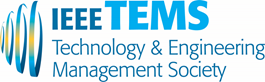 Don’t Overlook Key Resources
Look at the organizations for which members work.  Start with your ExCom
Use business and civic group connections
TEMS members have access to key corporate leaders
Don’t forget university connections
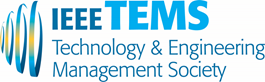 Resourceshttps://www.ieee.org/education_careers/education/continuing_education/index.html
EAB: IEEE CEU/PDU service available
Online Application (at least 2 weeks in advance)
conference title, dates, location, website URL, IEEE/Non-IEEE sponsorship, technical program plans, vendor information and contacts
Min 1hr length for 1 PDU; min 10 hr for 1 CEU
Digital Certificate of competition (14 business days)
Evaluation form must be completed at the day of training
DL
Nominate someone to become DL
Finally! – Conference Success
Credibility of the organizing team
Clear delegation of responsibility and accountability for each team member
Diverse, regular, and advance active publicity
Regular communications with all organizing committee members  
Success of fundraising efforts
Success in getting sponsors and industry engagement
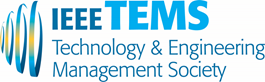 Thank you!

Questions/Comments
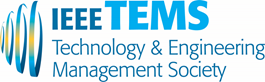 13